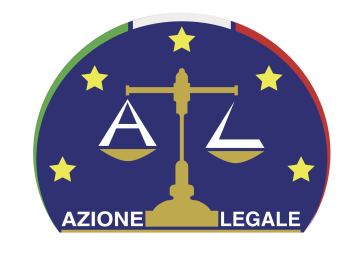 Direttore scientifico
Avv. Prof. Federica Federici
Professore a contratto Università Federico II di Napoli

Coordinatore
Avv. Paolo Maria Storani – Foro di Macerata e Consigliere di disciplina
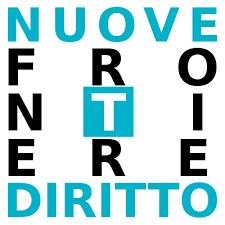 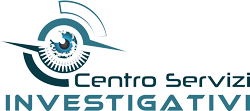 PROGRAMMA 2022 |  1°edizione | 3 giornate 21-22 e 23 giugno 2022
PRIMA GIORNATA (8 ore – pausa pranzo)
21 GIUGNO 10-19.00 
Le prove: disciplina generale (6 ore)
La prova - I requisiti della prova  - La formazione della prova: prove precostituite e costituende, tipiche e atipiche  - L’assunzione e l’ordine della prova - La ammissione della prova - La valutazione della prova - Limiti della prova, nuove prove, falsità e revocazione prove  - Facoltà dei difensori e diritto alla prova - La prova documentale e prova scritta (atto notorio, autocertificazioni, atto pubblico e scrittura privata -  Prova testimoniale e la falsa testimonianza - Interrogatorio formale, giuramento e confessione  -  Le CTU e – Perizia psicologica e psichiatrica - Perizia medico legale
Riti speciali (2 ore)
Prove nel processo del lavoro: onere probatorio e poteri istruttori del giudice nel processo del lavoro  - Prove nel processo sommario e locatizio  -  Prove nel processo tributario - Prove nell’arbitrato e nella mediazione  -  Prove nel giudizio in Cassazione 

SECONDA GIORNATA (8 ore – pausa pranzo)
22 GIUGNO Prove nel processo civile (6 ore)
L’istruttoria civile 
Onere probatorio 
Prova dinanzi al Giudice di Pace 
Prova nel giudizio monitorio 
Perizia contabile ed econometrica 
Perizia grafologica 
Perizia nella incidentologia e sinistri stradali 
Psicologica giuridica del danno alla persona e prova 
del risarcimento del danno
Prova digitale 
Le indagini patrimoniali 
ATP 
Prove in appello
TERZA GIORNATA - 23 GIUGNO 10-19.00 (8 ore – pausa pranzo)
Prove nel processo penale (8 ore)
L’istruttoria penale -  I mezzi di prova e mezzi di ricerca della prova - Incidente probatorio - Le sommarie informazioni e i verbali - Le prove nei processi societari e tributari (Gdf, scritture contabili, ecc.) - Prova rappresentativa e dichiarativa - Ispezioni, confronto, esperimenti giudiziali, ricognizioni e perquisizioni  - Confische e Sequestri - Le indagini difensive - Le indagini ed investigazioni private – Intercettazioni - Neuroscienze e formazione prova scientifica - Processo indiziario e Giudice Scienziato - Prova informatica e digitale - L’autopsia psicologica - Perizia psicologica forense e rischio recidiva - Prova biologica - Esame imputato - Controesame
Prove in appello
Corpo docente
Magistrati
Dott. Gennaro Francione – Dott. Costantino De Robbio – Dott. Giuseppe Cricenti – Dott. Mauro Barbanti
Avvocati
Avv. Giuseppe Lavigna –– Avv. Gaetano Parrello – Avv. Cristiana Arditi di Castelvetere – Avv. Gianmarco Cesari – Avv. Alfredo Cirillo – Avv. Simone Chiavolini – Cons. Avv. Paolo Voltaggio – Avv. Paolo Maria Storani – Avv. Francesco Giglioni – Avv. Albertina Pepe – Avv. Federico Bocchini
Accademici
Avv. Prof. Francesco Mazza – Prof. a C. Eugenio D’Orio (Biologia Forense - Avv. Prof. a C. Federica Federici – Avv. Prof. Paolo Galdieri)
Esperti 
PhD Prof. Laura Volpini (Psicologa Forense e Criminologa) – Dott. Fabio Di Venosa (Investigazioni) – Prof. Vincenzo Tarantino (Grafologia)
Sede corso: 
Medichini Clodio, Piazzale Clodio 26, abc

A scelta in presenza (fino ad esaurimento posti in ordine di prenotazione o modalità on line

Costo: 60 € intero corso 
con attestato di partecipazione

Iscrizioni a: INFO@NUOVEFRONTIEREDIRITTO.IT
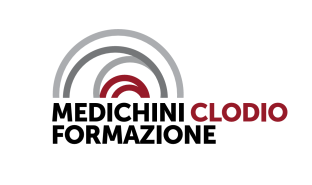 IBAN IT60Q0306905259100000001647 Banca Intesa San Paolo Associazione Nuove Frontiere del Diritto – Causale Corso formazione Le prove